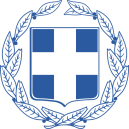 ΕΛΛΗΝΙΚΗ ΔΗΜΟΚΡΑΤΙΑ
ΥΠΟΥΡΓΕΙΟ ΟΙΚΟΝΟΜΙΑΣ & ΑΝΑΠΤΥΞΗΣ
Ρύθμιση οφειλών προς Δημόσιο & Φ.Κ.Α. έως €50.000 για Φυσικά πρόσωπα που αποκτούν εισόδημα από επιχειρηματική δραστηριότητα χωρίς πτωχευτική ικανότητα
Ειδική Γραμματεία Διαχείρισης Ιδιωτικού Χρέους
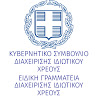 Ρύθμιση οφειλών προς Δημόσιο & Φ.Κ.Α. έως €50.000,00 για Φυσικά πρόσωπα που αποκτούν εισόδημα από επιχειρηματική δραστηριότητα χωρίς πτωχευτική ικανότητα
ΠΟΛ1223/29.12.2017
(ΦΕΚ 4643 Β΄/29.12.2017)
Απόφαση 62134/4100/28.12.2017 (ΦΕΚ 4640 Β΄/29.12.2017)
Ειδική Γραμματεία Διαχείρισης Ιδιωτικού Χρέους
Παροχή υποστήριξης στους χρήστες
Ανάρτηση ενημερωτικού υλικού στην ιστοσελίδα της ΕΓΔΙΧ    
			www.keyd.gov.gr
Νομικό πλαίσιο (πρωτογενές, δευτερογενές, εγκύκλιοι)
Συχνές ερωτήσεις – απαντήσεις (FAQ)
Υποδείγματα επισυναπτόμενων αρχείων με οδηγίες συμπλήρωσης 
Οδηγίες υποβολής επισυναπτόμενων αρχείων
Οδηγός χρήσης της ηλεκτρονικής εφαρμογής (συνοπτικός και αναλυτικός)

Ηλεκτρονική διαδικασία υποστήριξης των χρηστών
ocw-info@keyd.gov.gr
ΠΕΔΙΟ ΕΦΑΡΜΟΓΗΣ
Ποιοι μπορούν να υποβάλλουν αίτηση ;
           
Φυσικά Πρόσωπα με πτωχευτική ικανότητα ή Νομικά Πρόσωπα που αποκτούν εισόδημα από επιχειρηματική δραστηριότητα, εφόσον: 
                   οι συνολικές οφειλές τους προς όλους τους πιστωτές τους δεν υπερβαίνουν το ποσό των είκοσι χιλιάδων (20.000) ευρώ ή/και
                 οι οφειλές τους προς το Δημόσιο ή ΦΚΑ υπερβαίνουν το ογδόντα πέντε τοις εκατό (85%) των συνολικών οφειλών τους προς όλους τους πιστωτές, οι οποίες δεν υπερβαίνουν το ποσό των πενήντα χιλιάδων (50.000) ευρώ,

Φυσικά Πρόσωπα που αποκτούν εισόδημα από επιχειρηματική δραστηριότητα, αλλά δεν έχουν πτωχευτική ικανότητα με συνολικές οφειλές προς ρύθμιση ανά πιστωτή (Δημόσιο ή Φορείς Κοινωνικής Ασφάλισης) € 50.000
Ρύθμιση οφειλών προς Δημόσιο & Φ.Κ.Α. έως €50.000
Ποιοι μπορούν να υποβάλλουν αίτηση ;
           
                φυσικά πρόσωπα με πτωχευτική ικανότητα ή νομικά πρόσωπα που αποκτούν εισόδημα από επιχειρηματική δραστηριότητα, και έχουν φορολογική κατοικία στην Ελλάδα, εφόσον: 
                  πληρούνται τα κριτήρια επιλεξιμότητας του άρθρου 3 του ν. 4469/2017 και
                 οι συνολικές οφειλές τους προς όλους τους πιστωτές τους δεν υπερβαίνουν το ποσό των είκοσι χιλιάδων (20.000) ευρώ ή/και
                 οι οφειλές τους προς το Δημόσιο υπερβαίνουν το ογδόντα πέντε τοις εκατό (85%) των συνολικών οφειλών τους προς όλους τους πιστωτές, οι οποίες δεν υπερβαίνουν το ποσό των πενήντα χιλιάδων (50.000) ευρώ,
Ρύθμιση οφειλών προς Δημόσιο & Φ.Κ.Α. έως €50.000
Φυσικά Πρόσωπα που αποκτούν εισόδημα από επιχειρηματική δραστηριότητα, αλλά δεν έχουν πτωχευτική ικανότητα, μπορούν να ρυθμίσουν τις οφειλές του προς το Δημόσιο  και ΦΚΑ εφόσον: 
Έχει κάνει έναρξη εργασιών. 
Έχει φορολογική κατοικία στην Ελλάδα. 
Έχει σε μία από τις 3 τελευταίες χρήσεις πριν την υποβολή της αίτησης: 
            θετικό αποτέλεσμα προ φόρων, τόκων και αποσβέσεων, για οφειλέτες που τηρούν απλογραφικό λογιστικό σύστημα, ή 
            θετικό αποτέλεσμα προ φόρων, τόκων και αποσβέσεων ή θετική καθαρή θέση, για οφειλέτες που τηρούν διπλογραφικό λογιστικό σύστημα. 
Οι συνολικές οφειλές του προς ρύθμιση ανά πιστωτή (Δημόσιο ή Φορείς Κοινωνικής Ασφάλισης) κατά την ημερομηνία υποβολής της αίτησης για  εξωδικαστική ρύθμιση των οφειλών του δεν υπερβαίνουν το ποσό των 50.000 ευρώ.
Ρύθμιση οφειλών προς Δημόσιο & Φ.Κ.Α. έως €50.000
Δεν είναι διαχειριστής: 
           Οργανισμού Συλλογικών Επενδύσεων σε Κινητές Αξίες (ΟΣΕΚΑ) ή 
           Οργανισμού Εναλλακτικών Επενδύσεων (ΟΕΕ).
 Δεν έχει διακόψει την επιχειρηματική του δραστηριότητα, εκτός εάν υποβληθεί δήλωση έναρξης εργασιών φυσικού προσώπου πριν από την υποβολή της αίτησης για υπαγωγή στη διαδικασία εξωδικαστικής ρύθμισης οφειλών. 
Δεν έχει καταδικασθεί με αμετάκλητη απόφαση το ίδιο το φυσικό πρόσωπο για ένα από τα ακόλουθα αδικήματα: 
(αα) φοροδιαφυγή, εκτός αν αφορά μη απόδοση φόρου προστιθέμενης αξίας, φόρου κύκλου εργασιών, φόρου ασφαλίστρων, παρακρατούμενων και επιρριπτόμενων φόρων τελών ή εισφορών ή φόρου πλοίων, 
(ββ) νομιμοποίηση εσόδων από παράνομες δραστηριότητες, υπεξαίρεση, εκβίαση, πλαστογραφία, δωροδοκία, δωροληψία, λαθρεμπορία, καταδολίευση δανειστών, χρεοκοπία, ή απάτη, σε βαθμό κακουργήματος. Στην περίπτωση της απάτης, αν ο παθών είναι το Δημόσιο ή Φορέας Κοινωνικής Ασφάλισης, αρκεί η καταδίκη σε βαθμό πλημμελήματος.
Ρύθμιση οφειλών προς Δημόσιο & Φ.Κ.Α. έως €50.000
Πως υποβάλλεται η αίτηση ;

Η αίτηση  υποβάλλεται ηλεκτρονικά έως την 31η Δεκεμβρίου 2018 και χορηγείται άπαξ ανά οφειλέτη.
Ρύθμιση οφειλών προς Δημόσιο & Φ.Κ.Α. έως €50.000
Ποιές οφειλές προς το Δημόσιο ρυθμίζονται;         
Στη ρύθμιση υπάγονται οφειλές προς το Δημόσιο που είναι ήδη βεβαιωμένες κατά την 31η Δεκεμβρίου 2016 σύμφωνα με τις διατάξεις του Κώδικα Είσπραξης Δημοσίων Εσόδων - Κ.Ε.Δ.Ε. (ν.δ. 356/1974), του Κώδικα Φορολογικής Διαδικασίας (ν. 4174/2013) και του Εθνικού Τελωνειακού Κώδικα (ν. 2960/2001) καθώς και οφειλές υπέρ τρίτων πιστωτών που βεβαιώνονται και εισπράττονται από τη Φορολογική Διοίκηση σύμφωνα με τις διατάξεις του Κ.Ε.Δ.Ε., εφόσον έχουν ήδη βεβαιωθεί κατά την ανωτέρω ημερομηνία, με τις προσαυξήσεις ή τόκους εκπρόθεσμης καταβολής κατά το χρόνο υπαγωγής στη ρύθμιση. Η υπαγωγή στην ανωτέρω ρύθμιση συνεπάγεται την αυτοδίκαιη απώλεια τυχόν υφιστάμενων ρυθμίσεων για τις ίδιες οφειλές.
Ρύθμιση οφειλών προς Δημόσιο & Φ.Κ.Α. έως €50.000
Ποιες οφειλές  εξαιρούνται;       

 οφειλές που έχουν ρυθμιστεί με οριστική δικαστική απόφαση ή δικαστικό συμβιβασμό κατά τις διατάξεις του νόμου 3869/2010 (Α΄ 130), ακόμα κι αν ακολούθησε έκπτωση του οφειλέτη για οποιονδήποτε λόγο και 
 οφειλές που αφορούν σε ανάκτηση κρατικών ενισχύσεων που χορηγήθηκαν με τη σύσταση ειδικών αφορολόγητων αποθεματικών σύμφωνα με τις διατάξεις της παραγράφου 1 του άρθρου 22 του ν. 4002/2011 ή σύμφωνα με άλλες ειδικές διατάξεις
Ρύθμιση οφειλών προς Δημόσιο & Φ.Κ.Α. έως €50.000
Ποιο το περιεχόμενο της αίτησης και ποια τα συνυποβαλλόμενα δικαιολογητικά;
           
πλήρη στοιχεία του οφειλέτη
πλήρη στοιχεία τυχόν συνοφειλετών που υποβάλλουν την αίτηση από κοινού με τον οφειλέτη 
τα στοιχεία που απαιτούνται για την αξιολόγηση της επιλεξιμότητας του οφειλέτη σύμφωνα με το άρθρο 3 του ν. 4469/2017, δηλαδή τα στοιχεία που βεβαιώνουν ότι ο οφειλέτης έχει σε μία από τις 3 τελευταίες χρήσεις πριν την υποβολή της αίτησης:
Ρύθμιση οφειλών προς Δημόσιο & Φ.Κ.Α. έως €50.000
θετικό καθαρό αποτέλεσμα προ φόρων, τόκων και αποσβέσεων, για οφειλέτες που τηρούν απλογραφικό λογιστικό σύστημα, 
       ή 
 θετικό καθαρό αποτέλεσμα προ φόρων, τόκων και αποσβέσεων ή θετική καθαρή θέση, για οφειλέτες που τηρούν διπλογραφικό λογιστικό σύστημα. 
  κατάλογο όλων των πιστωτών του οφειλέτη και των οφειλόμενων ποσών ανά πιστωτή

Η αίτηση υπέχει θέση υπεύθυνης δήλωσης του ν. 1599/1986
Ρύθμιση οφειλών προς Δημόσιο & Φ.Κ.Α. έως €50.000
Η αίτηση  συνοδεύεται υποχρεωτικά από: 
     Πιστοποιητικό από το Ειρηνοδικείο Αθηνών (Γενικό Αρχείο Αιτήσεων άρθρου 13 ν. 3869/2010) που να βεβαιώνει ότι δεν έχει εκδοθεί για τον οφειλέτη οριστική δικαστική απόφαση ρύθμισης οφειλών ή επικύρωσης δικαστικού συμβιβασμού κατά τις διατάξεις του νόμου 3869/2010. Σε περίπτωση έκδοσης τέτοιου είδους δικαστικής απόφασης, πρέπει να προσκομίζεται: 
 υπεύθυνη δήλωση του οφειλέτη του ν. 1599/1986 ότι οι οφειλές που έχουν περιληφθεί στην παρούσα αίτηση του οφειλέτη δεν έχουν ρυθμιστεί με οριστική δικαστική απόφαση ή δικαστικό συμβιβασμό κατά τις διατάξεις του νόμου 3869/2010 (Α΄ 130), ακόμα κι αν ακολούθησε έκπτωση του οφειλέτη για οποιονδήποτε λόγο, καθώς και 
 επικυρωμένο αντίγραφο της αίτησης και της απόφασης.
Ρύθμιση οφειλών προς Δημόσιο & Φ.Κ.Α. έως €50.000
   Αντίγραφο της τελευταίας εκδοθείσας δήλωσης ΕΝ.Φ.Ι.Α. – πράξης προσδιορισμού φόρου του έτους υποβολής της αίτησης και 
                   των τριών (3) προηγούμενων ετών, εφόσον έχουν εκδοθεί, για αίτηση ρύθμισης οφειλών προς το Δημόσιο. 
                   των πέντε (5) προηγούμενων ετών, εφόσον έχουν εκδοθεί, για αίτηση ρύθμισης οφειλών προς τους Φορείς Κοινωνικής Ασφάλισης. 

     Για οφειλέτες οι οποίοι έχουν στην κυριότητα τους εμπράγματα δικαιώματα επί γηπέδων εκτός σχεδίου πόλης και οικισμού, συμπληρωμένο έντυπο υπολογισμού αξίας του γηπέδου (Α ΓΗΣ). 
     Αντίγραφο ποινικού Μητρώου γενικής χρήσης του οφειλέτη.
Ρύθμιση οφειλών προς Δημόσιο & Φ.Κ.Α. έως €50.000
Στην περίπτωση κατά την οποία οι προς ρύθμιση οφειλές προς το Δημόσιο ή / και τους Φορείς Κοινωνικής Ασφάλισης υπερβαίνουν τις 20.000 ευρώ επισυνάπτονται επιπροσθέτως και τα ακόλουθα δικαιολογητικά:

                     Χρηματοοικονομικές καταστάσεις του άρθρου 16 του ν. 4308/2014 (Α΄ 251) των τελευταίων πέντε (5) περιόδων, οι οποίες πρέπει να είναι δημοσιευμένες, εφόσον προβλέπεται υποχρέωση σύνταξης ή/και δημοσίευσης αυτών. 
                      Προσωρινό ισοζύγιο τελευταίου μηνός τεταρτοβάθμιων λογαριασμών του αναλυτικού καθολικού της γενικής λογιστικής, εφόσον προβλέπεται η κατάρτισή του. 
                      Πρόσφατα πιστοποιητικά βαρών όλων των ακινήτων. 
                      Υπεύθυνη δήλωση με αναλυτική παράθεση των ανεξόφλητων υποχρεώσεων για τις οποίες υπάρχουν εμπράγματες εξασφαλίσεις επί αυτών.
Ρύθμιση οφειλών προς Δημόσιο & Φ.Κ.Α. έως €50.000
Στις περιπτώσεις όπου :
          Το Δημόσιο ή / και το ΚΕΑΟ διαπιστώσουν ελλείψεις ή ανακρίβειες στην υποβληθείσα αίτηση, τα ανωτέρω στοιχεία και δικαιολογητικά, δύναται να τάξουν εύλογη προθεσμία, η οποία δεν υπερβαίνει τις δέκα (10) εργάσιμες ημέρες, για τη συμπλήρωση ή διόρθωση αυτών και σε περίπτωση μη συμμόρφωσης να απορρίψουν την αίτηση.

            Υπάρχει  συνοφειλέτης που υποβάλλει από κοινού αίτηση με τον οφειλέτη, πρέπει ο συνοφειλέτης στην αίτησή του, να συμπεριλάβει κατάλογο όλων των πιστωτών του και των οφειλόμενων ποσών ανά πιστωτή καθώς και να προσκομίσει τα ίδια δικαιολογητικά με τον οφειλέτη
Διαμόρφωση πρότασης ρύθμισης - αξιολόγηση περιουσιακών στοιχείων
Για την υποβολή πρότασης ρύθμισης από το Δημόσιο λαμβάνονται υπόψη το διαθέσιμο εισόδημα και η αξία των περιουσιακών στοιχείων, κινητών και ακινήτων, των οφειλετών.
Για την αξιολόγηση των περιουσιακών στοιχείων το Δημόσιο ελέγχει και λαμβάνει υπόψη τα εξής:
Για τα ακίνητα:
Έκθεση εκτιμητή ακινήτων , εφόσον οι προς ρύθμιση οφειλές προς το Δημόσιο υπερβαίνουν τις 20.000 ευρώ η οποία έχει συνταχθεί σε χρόνο μικρότερο του έτους πριν την υποβολή της αίτησης. Σε περίπτωση που προσκομίζονται από οφειλέτη, συνοφειλέτη περισσότερες εκθέσεις εκτιμητών, την πιο πρόσφατη. Εκτίμηση αξίας ακινήτων που περιλαμβάνεται σε έκθεση εμπειρογνώμονα  λαμβάνεται υπ’ όψιν μόνο όταν βασίζεται σε έκθεση εκτιμητή ακινήτων.
Σε περίπτωση που δεν προσκομίζεται έκθεση εκτιμητή ακινήτων, το Δημόσιο υπολογίζει ως αξία ακινήτων τη φορολογητέα αξία για τον υπολογισμό του ΕΝ.Φ.Ι.Α., σύμφωνα με το ν. 4223/2013, από την τελευταία συντεθείσα δήλωση ΕΝ.Φ.Ι.Α. - πράξη προσδιορισμού φόρου
Για ακίνητα για τα οποία δεν προσδιορίζεται αξία ΕΝ.Φ.Ι.Α., την αντικειμενική αξία αυτών, όπως αυτή προκύπτει από τις διατάξεις του άρθρου 41Α ΄του ν.1249/1982 (ΦΕΚ43 Α΄) και της αποφ. Του Υπ.Οικ. 1144814/2631/ΠΟΛ1310/1998 (ΦΕΚ 1328 Β΄)
17
Διαμόρφωση πρότασης ρύθμισης - αξιολόγηση περιουσιακών στοιχείων
(συνέχεια)
Για τα κινητά:
που σχετίζονται με την άσκηση της επιχειρηματικής δραστηριότητας του οφειλέτη ή συνοφειλέτη , όπως ενσώματα και άυλα πάγια πλην ακινήτων, αποθέματα, χρηματοοικονομικά περιουσιακά στοιχεία (π.χ. απαιτήσεις, τίτλοι, καταθέσεις, μετρητά, μετοχές),την αγοραία αξία όπως προκύπτει είτε από πρόσφατη έκθεση οικονομολόγου, μέλους του Oικονομικού Επιμελητηρίου Ελλάδος, ή κάτοχου άδειας λογιστή –φοροτεχνικού Α΄ τάξης , προκειμένου για οφειλέτη που τηρεί διπλογραφικά βιβλία με ετήσιο κύκλο εργασιών έως και 1.500.000 ευρώ ή απλογραφικά βιβλία ή από πρόσφατη έκθεση ορκωτού ελεγκτή, προκειμένου για οφειλέτη, που τηρεί διπλογραφικά βιβλία με ετήσιο κύκλο εργασιών μεγαλύτερο των 1.500.000 ευρώ. Ως «πρόσφατη έκθεση» θεωρείται αυτή που έχει συνταχθεί εντός των τελευταίων 12 μηνών πριν την υποβολή της αίτησης. Σε περίπτωση που δεν προσκομίζεται η ως άνω έκθεση το Δημόσιο λαμβάνει υπόψη την αξία που αναφέρεται στην αίτηση του οφειλέτη και δύναται να ζητήσει τυχόν διαθέσιμα συνοδευτικά έγγραφα  για τον έλεγχο της ως άνω δηλωθείσας αξίας.
που δεν υπάγονται στην ανωτέρω υποπερίπτωση και αφορούν σε κινητά μεγάλης αξίας, ενός εκάστου άνω των 2.000 ευρώ και συνολικά εκτιμώμενα άνω των 30.000 ευρώ, την αξία που αναφέρεται στην αίτηση του οφειλέτη ή συνοφειλέτη, για τον έλεγχο της οποίας το Δημόσιο δύναται να ζητήσει τυχόν διαθέσιμα συνοδευτικά έγγραφα και η οποία δεν μπορεί να υπολείπεται αυτής που αναγράφεται σε εν ισχύ σύμβαση ασφάλισής τους.
μικρής αξίας, η αξία που αναφέρεται στην αίτηση του οφειλέτη ή συνοφειλέτη.
18
Διαμόρφωση πρότασης ρύθμισης - αξιολόγηση εισοδήματος
Για τα κινητά:
που σχετίζονται με την άσκηση της επιχειρηματικής δραστηριότητας του οφειλέτη ή συνοφειλέτη , όπως ενσώματα και άυλα πάγια πλην ακινήτων, αποθέματα, χρηματοοικονομικά περιουσιακά στοιχεία (π.χ. απαιτήσεις, τίτλοι, καταθέσεις, μετρητά, μετοχές),την αγοραία αξία όπως προκύπτει είτε από πρόσφατη έκθεση οικονομολόγου, μέλους του Oικονομικού Επιμελητηρίου Ελλάδος, ή κάτοχου άδειας λογιστή –φοροτεχνικού Α΄ τάξης , προκειμένου για οφειλέτη που τηρεί διπλογραφικά βιβλία με ετήσιο κύκλο εργασιών έως και 1.500.000 ευρώ ή απλογραφικά βιβλία ή από πρόσφατη έκθεση ορκωτού ελεγκτή, προκειμένου για οφειλέτη, που τηρεί διπλογραφικά βιβλία με ετήσιο κύκλο εργασιών μεγαλύτερο των 1.500.000 ευρώ. Ως «πρόσφατη έκθεση» θεωρείται αυτή που έχει συνταχθεί εντός των τελευταίων 12 μηνών πριν την υποβολή της αίτησης. Σε περίπτωση που δεν προσκομίζεται η ως άνω έκθεση το Δημόσιο λαμβάνει υπόψη την αξία που αναφέρεται στην αίτηση του οφειλέτη και δύναται να ζητήσει τυχόν διαθέσιμα συνοδευτικά έγγραφα  για τον έλεγχο της ως άνω δηλωθείσας αξίας.
που δεν υπάγονται στην ανωτέρω υποπερίπτωση και αφορούν σε κινητά μεγάλης αξίας, ενός εκάστου άνω των 2.000 ευρώ και συνολικά εκτιμώμενα άνω των 30.000 ευρώ, την αξία που αναφέρεται στην αίτηση του οφειλέτη ή συνοφειλέτη, για τον έλεγχο της οποίας το Δημόσιο δύναται να ζητήσει τυχόν διαθέσιμα συνοδευτικά έγγραφα και η οποία δεν μπορεί να υπολείπεται αυτής που αναγράφεται σε εν ισχύ σύμβαση ασφάλισής τους.
μικρής αξίας, η αξία που αναφέρεται στην αίτηση του οφειλέτη ή συνοφειλέτη.
Για την αξιολόγηση του εισοδήματος το Δημόσιο ελέγχει και λαμβάνει υπόψη τα εξής:

για νομικά πρόσωπα, είτε πρόκειται για οφειλέτη είτε για συνοφειλέτη που υπέγραψε την αίτηση από κοινού με τον οφειλέτη, το μεγαλύτερο μεταξύ:
του μέσου όρου των κερδών προ φόρων, τόκων και αποσβέσεων (θετικό EBITDA) της τελευταίας τριετίας 
των κερδών προ φόρων, τόκων και αποσβέσεων (θετικό EBITDA) του τελευταίου έτους πριν από την υποβολή της αίτησης του οφειλέτη. 
 για φυσικά πρόσωπα που ασκούν επιχειρηματική δραστηριότητα. είτε πρόκειται για οφειλέτη είτε για συνοφειλέτη που υπέγραψε την αίτηση από κοινού με τον οφειλέτη, το μεγαλύτερο μεταξύ:
του μέσου όρου των κερδών προ φόρων, τόκων και αποσβέσεων (θετικό EBITDA) της τελευταίας τριετίας 
των κερδών προ φόρων, τόκων και αποσβέσεων (θετικό EBITDA) του τελευταίου έτους πριν από την υποβολή της αίτησης του οφειλέτη, 
προσαυξημένο κατά το μέσο όρο των εσόδων από άλλες πηγές της τελευταίας τριετίας 
  για συνοφειλέτες φυσικά πρόσωπα μη επιτηδευματίες ο μέσος όρος του πραγματικού δηλωθέντος κατά τις τρεις (3) τελευταίες φορολογικές περιόδους εισοδήματος, φορολογητέου ή μη.
Διαμόρφωση πρότασης ρύθμισης – μηνιαία δόση με το κριτήριο του 2,75%
Αν το μέρος του ποσοστού του 2,75% των κερδών του οφειλέτη προ φόρων, τόκων και αποσβέσεων (EBITDA), είναι μεγαλύτερο από τη συνολική αρχική μηνιαία δόση, τότε η συνολική μηνιαία δόση αναπροσαρμόζεται, ώστε να ισούται με αυτό το ποσό και ο αριθμός των δόσεων μειώνεται αναλόγως. Δηλαδή,   









 Επιτόκιο ρύθμισης: επιτόκιο euribor τριμήνου + 5%, σταθερό, με κρίσιμο χρόνο την ημερομηνία υποβολής της αίτησης, υπολογίζεται ετησίως. 

 Το πλήθος των δόσεων δεν μπορεί να υπερβεί τις 120 μηνιαίες με ελάχιστο όριο δόσης τα 50 ευρώ.
η συνολική μηνιαία δόση αναπροσαρμόζεται, ώστε να ισούται με αυτό το ποσό και ο αριθμός των δόσεων μειώνεται αναλόγως
2,75% × EBITDA × (οφειλές προς το Δημόσιο ή ΦΚΑ ÷ συνολικές οφειλές οφειλέτη)
συνολική αρχική μηνιαία δόση
Αν:
>
τότε:
Όπου EBITDA όπως προσδιορίστηκε κατά την αξιολόγηση του εισοδήματος οφειλέτη - συνοφειλετών (κατά το ποσοστό συνυπευθυνότητάς τους)
Ρύθμιση οφειλών προς Δημόσιο & Φ.Κ.Α. έως €50.000
Κατηγορίες Ρύθμισης: 
Α. Οφειλέτες με πτωχευτική ικανότητα και με  συνολικές οφειλές προς όλους τους πιστωτές έως 20.000,00 ευρώ:

       Α1. Με βασική οφειλή προς το Δημόσιο έως 3.000,00 ευρώ:
Τμηματική καταβολή της συνολικής οφειλής χωρίς διαγραφή κανενός ποσού,
Ο μέγιστος αριθμός δόσεων είναι 36,
Ελάχιστο ποσό δόσης είναι 50,00 ευρώ
Δυνατότητα ανάλογης μείωσης του αριθμού των δόσεων εάν το μέρος του 2,75%*(EBIDTA ΟΦΕΙΛΕΤΗ*ΟΦΕΙΛΕΣ ΠΡΟΣ ΤΟ ΔΗΜΟΣΙΟ/ΣΥΝΟΛΙΚΕΣ ΟΦΕΙΛΕΣ ΤΟΥ ΟΦΕΙΛΕΤΗ)+(EBIDTA ΣΥΝΟΦΕΙΛΕΤΗ*ΠΟΣΟ ΣΥΝΥΠΕΥΘΥΝΟΤΗΤΑΣ/ΣΥΝΟΛΙΚΕΣ ΠΡΟΣ ΡΥΘΜΙΣΗ ΟΦΕΙΛΕΣ)  >  από την συνολική αρχική μηνιαία δόση .
21
Ρύθμιση οφειλών προς Δημόσιο & Φ.Κ.Α. έως €50.000
Α2. Με βασική οφειλή προς το Δημόσιο από 3.000,01ευρώ έως 20.000,00 ευρώ:

Διαγραφή του 85% των οφειλών από προσαυξήσεις και τόκους εκπρόθεσμης καταβολής,
Μέγιστος αριθμός δόσεων 120
Ελάχιστο ποσό δόσης 50 ευρώ
ου υπολογισμού της παρ. 4 του άρθρου 4 της παρούας.
Δυνατότητα ανάλογης μείωσης του αριθμού των δόσεων εάν το μέρος του 2,75%*(EBIDTA ΟΦΕΙΛΕΤΗ*ΟΦΕΙΛΕΣ ΠΡΟΣ ΤΟ ΔΗΜΟΣΙΟ/ΣΥΝΟΛΙΚΕΣ ΟΦΕΙΛΕΣ ΤΟΥ ΟΦΕΙΛΕΤΗ)+(EBIDTA ΣΥΝΟΦΕΙΛΕΤΗ*ΠΟΣΟ ΣΥΝΥΠΕΥΘΥΝΟΤΗΤΑΣ/ΣΥΝΟΛΙΚΕΣ ΠΡΟΣ ΡΥΘΜΙΣΗ ΟΦΕΙΛΕΣ)  >  από την συνολική αρχική μηνιαία δόση .
22
Ρύθμιση οφειλών προς Δημόσιο & Φ.Κ.Α. έως €50.000
Β. Οφειλέτες με πτωχευτική ικανότητα και με συνολικές οφειλές προς όλους τους πιστωτές έως 50.000 ευρώ και οφειλές προς το Δημόσιο που υπερβαίνουν το ογδόντα πέντε τοις εκατό (85%):
 Β1. Με συνολικές οφειλές έως 20.000,00 ευρώ
       Εφαρμόζεται όπως στην περίπτωση Α.
 Β2. Με συνολικές οφειλές από 20.000,01 έως 50.000,00 ευρώ :      
Κριτήριο ένταξης:
EBITDA
Συνολικές οφειλές – 95% * πρόστιμα φορολογικής διοίκησης – 85% * προσαυξήσεων ή τόκων εκπρόθεσμης καταβολής του Δημοσίου και των Φ.Κ.Α.
≤ 8
Όπου EBITDA το μεγαλύτερο ποσό από:
 EBITDA τελευταίας χρήσης
 μέσος όρος EBITDA της τελευταίας τριετίας
23
Ρύθμιση οφειλών έως 50.000,00 ευρώ
Διαγραφή του 85% των οφειλών από προσαυξήσεις και τόκους εκπρόθεσμης καταβολής, καθώς και του 95% των οφειλών από πρόστιμα που έχουν επιβληθεί από τη φορολογική διοίκηση 
Μέγιστος αριθμός δόσεων 120
Ελάχιστο ποσό δόσης 50 ευρώ
Δυνατότητα ανάλογης μείωσης του αριθμού των δόσεων εάν το μέρος του 2,75%*(EBIDTA ΟΦΕΙΛΕΤΗ*ΟΦΕΙΛΕΣ ΠΡΟΣ ΤΟ ΔΗΜΟΣΙΟ/ΣΥΝΟΛΙΚΕΣ ΟΦΕΙΛΕΣ ΤΟΥ ΟΦΕΙΛΕΤΗ)+(EBIDTA ΣΥΝΟΦΕΙΛΕΤΗ*ΠΟΣΟ ΣΥΝΥΠΕΥΘΥΝΟΤΗΤΑΣ/ΣΥΝΟΛΙΚΕΣ ΠΡΟΣ ΡΥΘΜΙΣΗ ΟΦΕΙΛΕΣ)  >  από την συνολική αρχική μηνιαία δόση .
24
Ρύθμιση οφειλών έως 50.000,00 ευρώ
Γ. Οφειλέτες χωρίς πτωχευτική ικανότητα και με οφειλές προς Δημόσιο έως 50.000,00 ευρώ:
Γ1. Με συνολικές οφειλές προς το Δημόσιο έως 20.000,00 
                 ευρώ:
                Εφαρμόζεται όπως στην περίπτωση Α.
Γ2. Με συνολικές οφειλές προς το Δημόσιο από 20.000,01 έως  
              50.000,00 ευρώ :
Κριτήριο ένταξης:
Συνολικές οφειλές – 95% * πρόστιμα φορολογικής διοίκησης – 85% * προσαυξήσεων ή τόκων εκπρόθεσμης καταβολής του Δημοσίου και των Φ.Κ.Α.
EBITDA
≤ 8
Όπου EBITDA το μεγαλύτερο ποσό από:
 EBITDA τελευταίας χρήσης
 μέσος όρος EBITDA της τελευταίας τριετίας
25
Ρύθμιση οφειλών έως 50.000,00 ευρώ
Διαγραφή του 85% των οφειλών από προσαυξήσεις και τόκους εκπρόθεσμης καταβολής, καθώς και του 95% των οφειλών από πρόστιμα που έχουν επιβληθεί από τη φορολογική διοίκηση 
Μέγιστος αριθμός δόσεων 120
Ελάχιστο ποσό δόσης 50 ευρώ
Δυνατότητα ανάλογης μείωσης του αριθμού των δόσεων εάν το μέρος του 2,75%*(EBIDTA ΟΦΕΙΛΕΤΗ*ΟΦΕΙΛΕΣ ΠΡΟΣ ΤΟ ΔΗΜΟΣΙΟ/ΣΥΝΟΛΙΚΕΣ ΟΦΕΙΛΕΣ ΤΟΥ ΟΦΕΙΛΕΤΗ)+(EBIDTA ΣΥΝΟΦΕΙΛΕΤΗ*ΠΟΣΟ ΣΥΝΥΠΕΥΘΥΝΟΤΗΤΑΣ/ΣΥΝΟΛΙΚΕΣ ΠΡΟΣ ΡΥΘΜΙΣΗ ΟΦΕΙΛΕΣ)  >  από την συνολική αρχική μηνιαία δόση .
26
Ρύθμιση οφειλών έως 50.000,00 ευρώ
Εξαιρέσεις υπαγωγής σε ρύθμιση
 Όταν το Δημόσιο διαθέτει μελέτη βιωσιμότητας βάση της οποίας το χρέος του οφειλέτη κρίνεται μη βιώσιμο.
{Συνολική οφειλή προς ρύθμιση υπερβαίνει 
                            τις 20.000,00 ευρώ }           και είναι
<
25 * συνολική αξία περιουσίας
27
Υλοποίηση της ρύθμισης
Η διαγραφή βασικής οφειλής γίνεται κατά σειρά παλαιότητας από την παλαιότερη οφειλή προς τη νεότερη.

Για την υπαγωγή στη ρύθμιση πρέπει να καταβληθεί η πρώτη δόση εντός πέντε (5) εργάσιμων ημερών από την αποδοχή της πρότασης ρύθμισης από τον αιτούντα.
     Οι επόμενες δόσεις καταβάλλονται έως την τελευταία εργάσιμη ημέρα κάθε επόμενου μήνα αρχής γενομένης από την ημερομηνία αποδοχής της πρότασης ρύθμισης.
28
Ευεργετήματα ρύθμισης και Δικαιώματα του Δημοσίου
Δεν υπολογίζονται περαιτέρω τόκοι και προσαυξήσεις εκπρόθεσμης καταβολής. Από την ημερομηνία υπαγωγής στη ρύθμιση και κατά τη διάρκεια ισχύος αυτής δεν υπολογίζονται τα πρόστιμα του άρθρου 57 του ν.4174/2013 (ΚΦΔ) και του άρθρου 6 του ν.δ. 356/1974.

Χορηγείται στον οφειλέτη αποδεικτικό ενημερότητας σύμφωνα με τις διατάξεις του άρθρου 12 του ν. 4174/2013 (ΚΦΔ) και των κατ' εξουσιοδότηση αυτού εκδοθεισών αποφάσεων, όπως εκάστοτε ισχύουν.

Αναστέλλεται η ποινική δίωξη για το αδίκημα του άρθρου 25 του ν. 1882/1990 (Α΄43) και αναβάλλεται η εκτέλεση της ποινής που επιβλήθηκε σύμφωνα με το άρθρο αυτό ή, εφόσον άρχισε, η εκτέλεση της διακόπτεται.
29
Ευεργετήματα ρύθμισης και Δικαιώματα του Δημοσίου
Αναστέλλεται η λήψη αναγκαστικών μέτρων και η συνέχιση της διαδικασίας της αναγκαστικής εκτέλεσης επί κινητών και ακινήτων του οφειλέτη.

Αναστέλλεται η ποινική δίωξη για το αδίκημα του άρθρου 25 του ν. 1882/1990 (Α΄43) και αναβάλλεται η εκτέλεση της ποινής που επιβλήθηκε σύμφωνα με το άρθρο αυτό ή, εφόσον άρχισε, η εκτέλεση της διακόπτεται. Η αναστολή αυτή δεν ισχύει για ληξιπρόθεσμες δόσεις της ρύθμισης καθώς και για κατασχέσεις που έχουν επιβληθεί έως την υπαγωγή της ρύθμισης στα χέρια τρίτων.
30
Ευεργετήματα ρύθμισης και Δικαιώματα του Δημοσίου
Το Δημόσιο διατηρεί το δικαίωμα και μετά την υπαγωγή στη ρύθμιση:

Να προβαίνει σε συμψηφισμό των χρηματικών απαιτήσεων του οφειλέτη κατά του Δημοσίου και μέχρι του ύψους των οφειλών του κατά τις διατάξεις περί συμψηφισμού του άρθρου 83 του ν.δ. 356/1974 και του άρθρου 48 του Κ.Φ.Δ. και των οριζόμενων στο ν. 4254/2014 (ΦΕΚ Α΄ 85), όπως ισχύουν.     

Να εγγράφει υποθήκες σε περιουσιακά στοιχεία του οφειλέτη και συνοφειλετών, εφόσον η οφειλή δεν είναι ασφαλισμένη.

Να προβαίνει σε ελέγχους ακρίβειας των στοιχείων που δήλωσε ο οφειλέτης έως και ένα έτος μετά την αποπληρωμή και σε περίπτωση διαπίστωσης σημαντικών αποκλίσεων από τα πραγματικά, να προβαίνει μονομερώς σε έκπτωση του από τη ρύθμιση και αναβίωση των οφειλών σύμφωνα με τα στοιχεία της αρχικής βεβαίωσης μαζί με τους αναλογούντες τόκους και προσαυξήσεις εκπρόθεσμης καταβολής.
31
Ευεργετήματα ρύθμισης και Δικαιώματα του Δημοσίου
Με την υπαγωγή στη ρύθμιση αναστέλλεται η παραγραφή των ρυθμιζόμενων οφειλών καθ' όλη τη διάρκεια ισχύος αυτής και δεν συμπληρώνεται πριν από την πάροδο έτους από τη λήξη της αναστολής.
32
Απώλεια ρύθμισης
Η ρύθμιση απόλλυται, με συνέπεια να καθίσταται αμέσως ληξιπρόθεσμο και απαιτητό το σύνολο της οφειλής που παραμένει ανεξόφλητο σύμφωνα με τα στοιχεία της αρχικής βεβαίωσης μαζί με τους αναλογούντες τόκους και προσαυξήσεις εκπρόθεσμης καταβολής, στις εξής περιπτώσεις:
μη καταβολής δόσεων ή μερικής καταβολής δόσεων, έως τη συμπλήρωση του ποσού που αντιστοιχεί σε τρεις (3) δόσεις,

παράλειψης του οφειλέτη να υποβάλει τις προβλεπόμενες δηλώσεις φορολογίας εισοδήματος και φόρου προστιθέμενης αξίας, εντός τριών (3) μηνών από την παρέλευση της προθεσμίας υποβολής τους,

παράλειψης του οφειλέτη να εξοφλήσει ή να τακτοποιήσει με νόμιμο τρόπο, με αναστολή είσπραξης ή ρύθμιση τμηματικής καταβολής τις οφειλές του προς το Δημόσιο ή υπέρ τρίτων που εισπράττονται από την Ανεξάρτητη Αρχή Δημοσίων Εσόδων, οι οποίες βεβαιώθηκαν μετά την 31 Δεκεμβρίου 2016.
33
Συνοφειλέτες
Σε περίπτωση που την αίτηση ρύθμισης υποβάλλουν, από κοινού με τον οφειλέτη και πρόσωπα που ευθύνονται αλληλεγγύως με αυτόν για το σύνολο ή μέρος των ρυθμιζόμενων οφειλών, τα ευεργετήματα της ρύθμισης παρέχονται και στα πρόσωπα αυτά. 
      Στην περίπτωση αυτή για την αξιολόγηση:

των περιουσιακών στοιχείων (κινητών και ακινήτων όπως ορίζονται στην παράγραφο 2 του άρθρου 4 της παρούσας), αθροίζονται και οι αντίστοιχες αξίες των προσώπων αυτών έως του ποσού συνυπευθυνότητάς τους στις συνολικές προς ρύθμιση οφειλές,

του εισοδήματος, όπως αξιολογείται στην παράγραφο 3 και του ποσοστού του 2,75% των κερδών του οφειλέτη προ φόρων, τόκων και αποσβέσεων (EBITDA), αθροίζονται και οι αντίστοιχες τιμές των προσώπων αυτών κατά το ποσοστό συνυπευθυνότητάς τους στις συνολικές προς ρύθμιση οφειλές,
34
Συνοφειλέτες
της αξίας των περιουσιακών στοιχείων, ώστε να ελεγχθεί μήπως η προς ρύθμιση συνολική οφειλή υπερβαίνει τις 20.000 € και η συνολική αξία των περιουσιακών στοιχείων του οφειλέτη υπερβαίνει το εικοσιπενταπλάσιο (25) αυτής, οπότε το Δημόσιο δεν προτείνει ρυθμίσεις, αθροίζονται και οι αντίστοιχες αξίες των περιουσιακών στοιχείων των προσώπων αυτών κατά το ποσοστό συνυπευθυνότητάς τους στις συνολικές προς ρύθμιση οφειλές,

του εισοδήματος κατά την έννοια της υποπερ. α της περ. Β των άρθρων 6 και 7 της παρούσας, αθροίζονται τα αντίστοιχα εισοδήματα των προσώπων αυτών κατά το ποσοστό συνυπευθυνότητάς τους στις συνολικές προς ρύθμιση οφειλές.
35